«Анализ состояния и прогноз тенденций изменения социального заказа»
Вопросы для анализа:
Каковы требование к качеству подготовки выпускника школы (Каковы концепции модернизации; ФГОС основного и среднего общего образования)
Каковы требование к качеству подготовки абитуриентов в учреждениях начального и среднего профессионального образования.
Каковы требование к качеству подготовки абитуриентов в ВУЗах.
Требования, предъявляемые работодателями к сотрудникам сферы, производства и услуг.
Каковы требования к общему образованию со стороны родителей учащихся
Каковы образовательные потребности учащихся и их родителей.
Каковы формулировки соц. заказа, на который ориентируется школа.
Социальный заказ
Анкетирование родителей для формирования социального заказа выявило следующее:
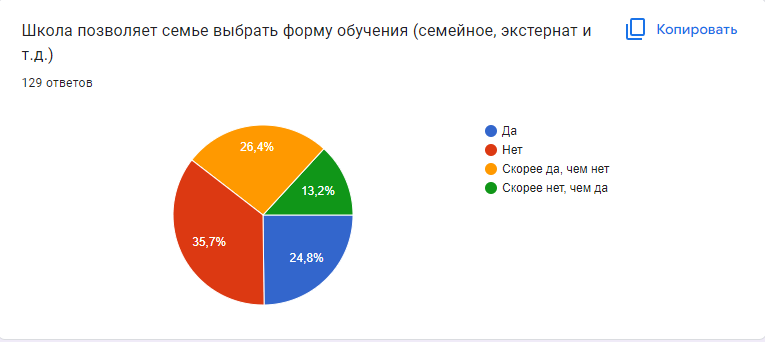 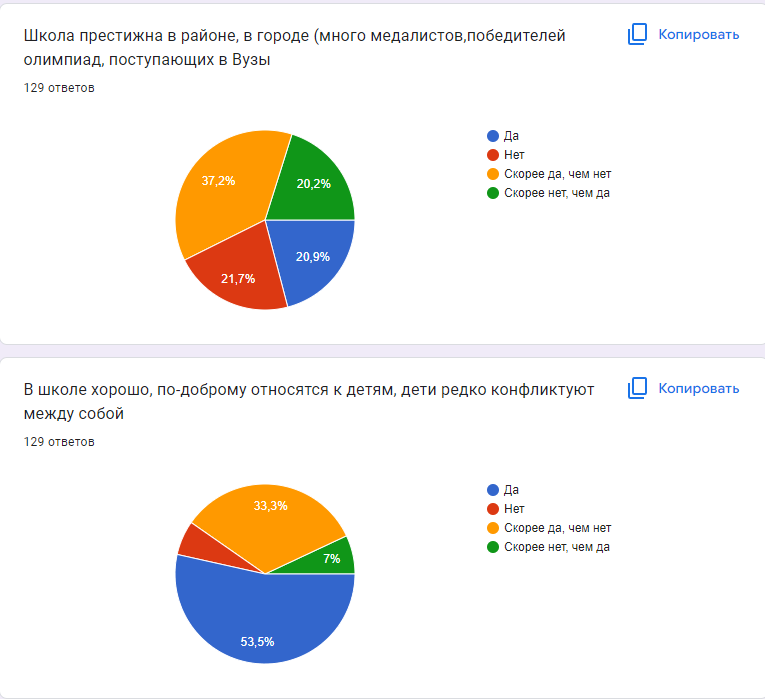 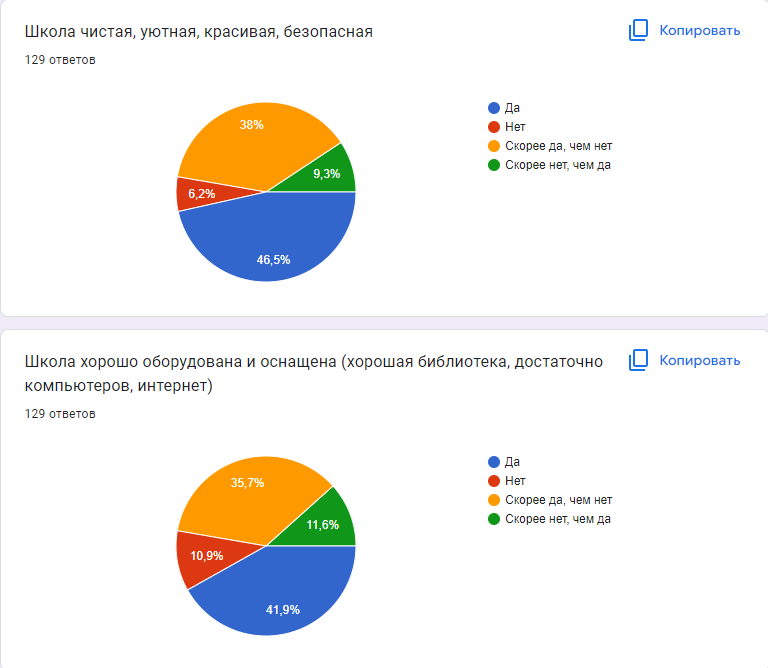 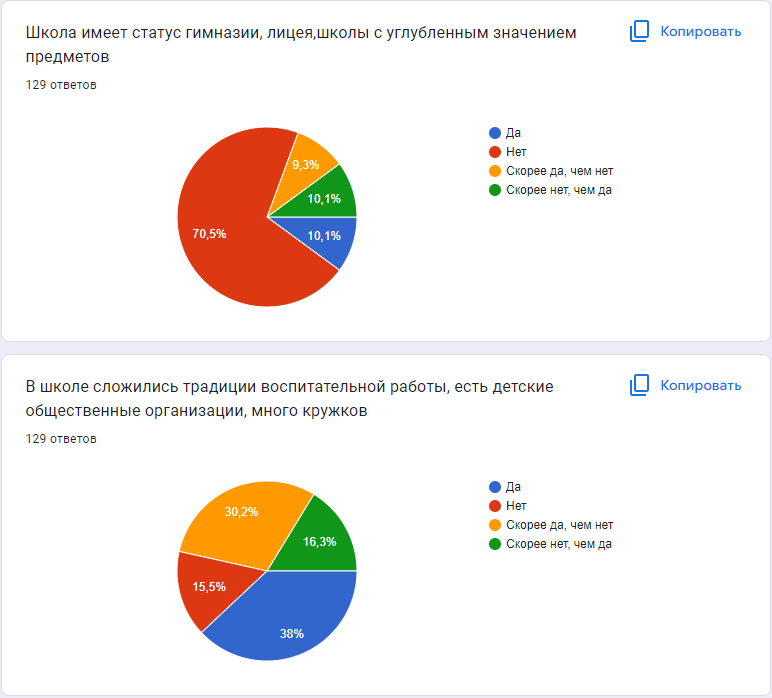 Социальный заказ со стороны общества
- способность обучаемых самостоятельно решать проблемы в различных сферах деятельности на основе использования освоенного ими социального опыта,
- школьное образование должно обеспечивать возможность достижения желаемых образовательных результатов всеми учащимися,
- сформированность у выпускника (хоть в какой-то степени) информационной и коммуникативной ключевых компетенций и базовых знаний, умений и навыков по основным точным и естественнонаучным дисциплинам,
- желание работодателей видеть в выпускнике сформированными коммуникативную, креативную и кооперативную ключевые компетенции. Остаются по-прежнему востребованными исполнительские (а не лидерские!) качества личности.
- сформированность у выпускника кооперативной компетенции.
Социальный заказ со стороны родителей
- высокого качества преподавания учебных предметов.
- качественной работы психологической службы школы и высокой психологической компетентности каждого учителя-предметника, обеспечивающего максимальное внимание каждому учащемуся.
ориентация на приоритетное учение учебных задач 
Первичная профориентационная  работа
Результаты государственной итоговой аттестации за три последних года.
Результаты государственной итоговой аттестации за три последних года.
Проблемы:
Отток квалифицированных кадров
Рост выпускников не прошедших ГИА (с первого раза)
Отсутствует углубленное изучение предметов на уровне основного общего образования(что предусмотрено в лицеях, гимназиях)
Низкая осведомленность родителей о выборе формы обучения, победах в конкурсах, олимпиадах и пр.
Спасибо за внимание